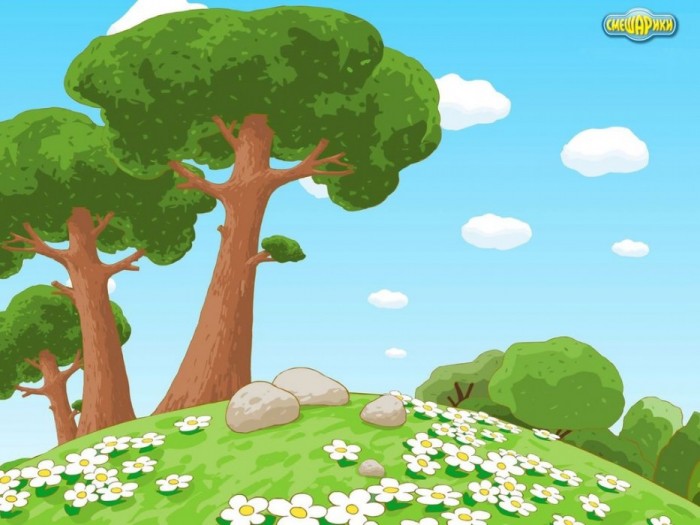 СКАЗКА
«Колобок»
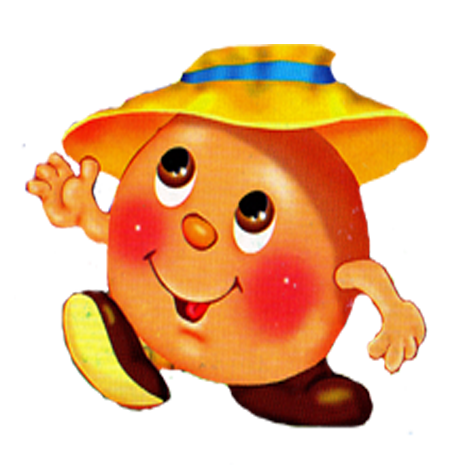 Составил: Р.А.Хисамутдинова
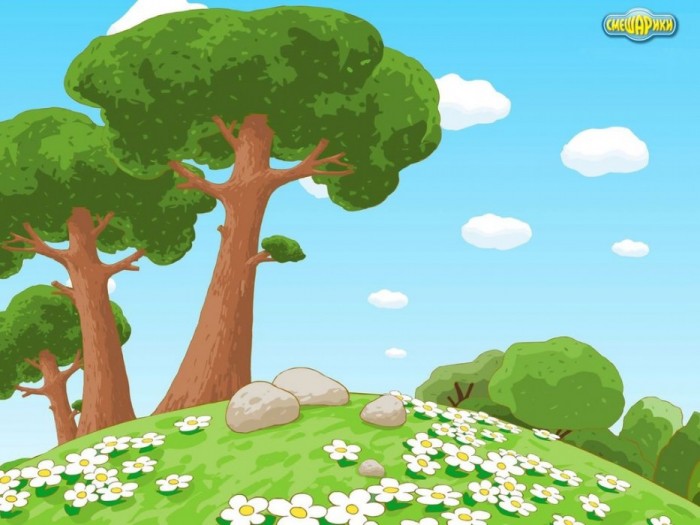 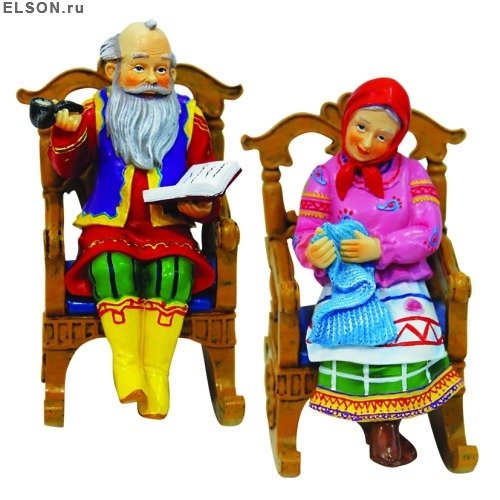 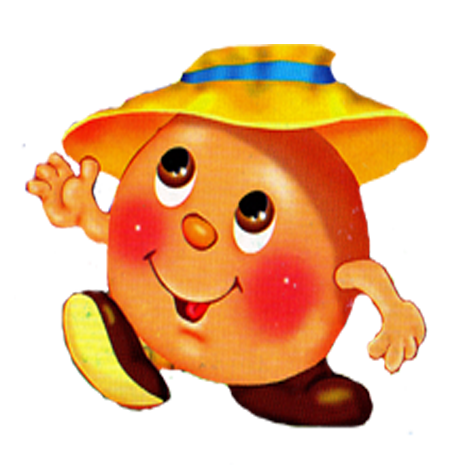 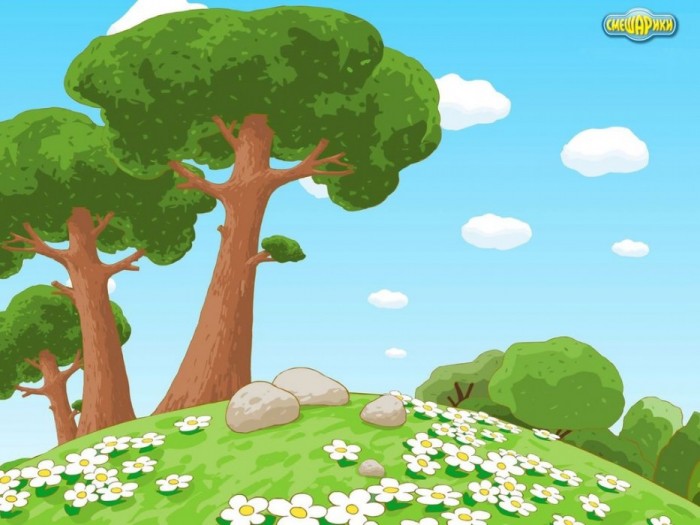 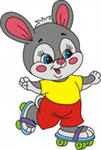 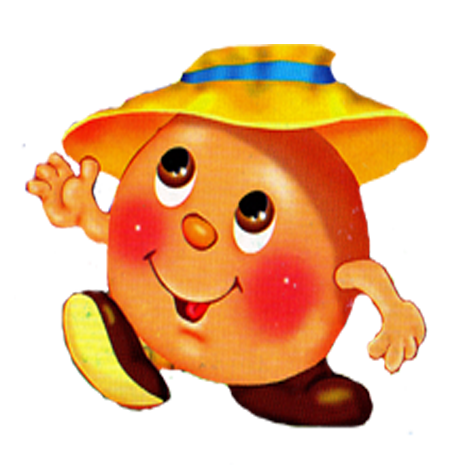 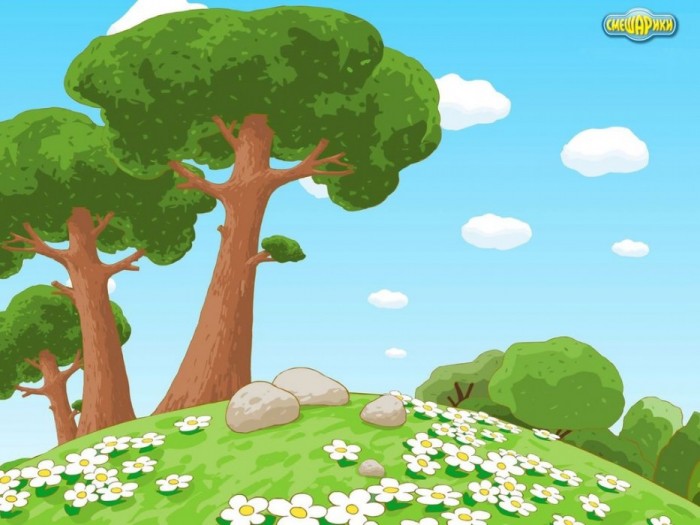 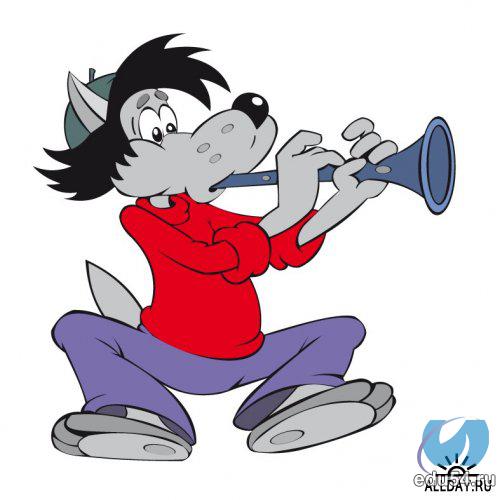 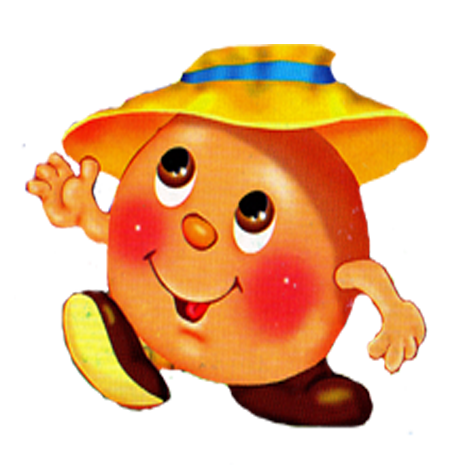 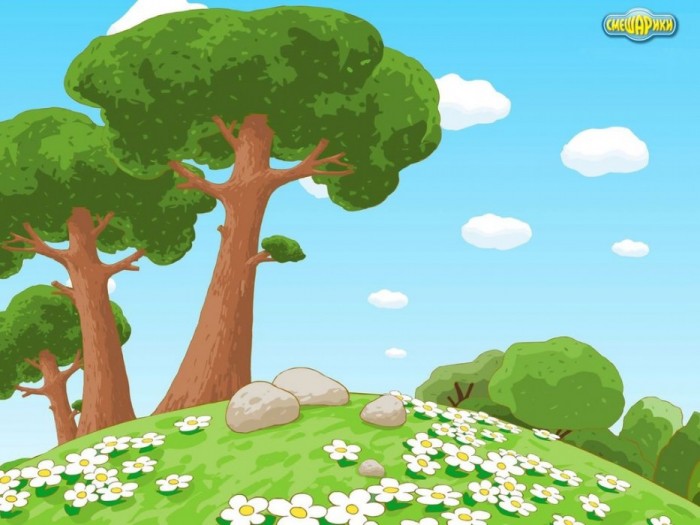 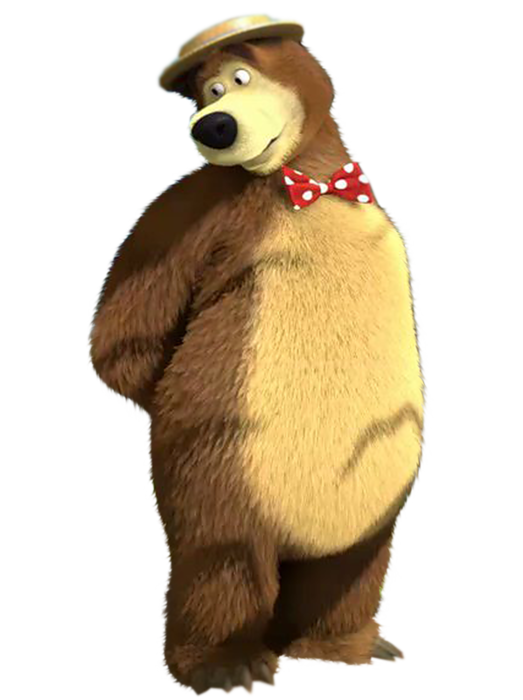 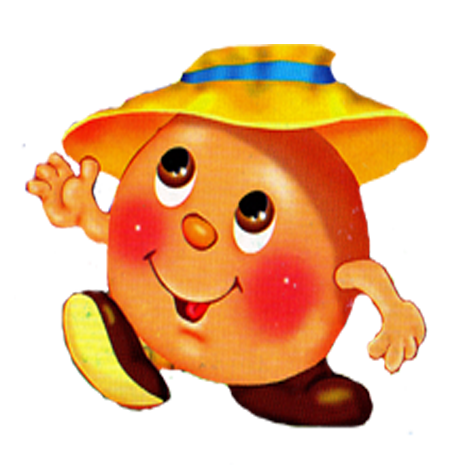 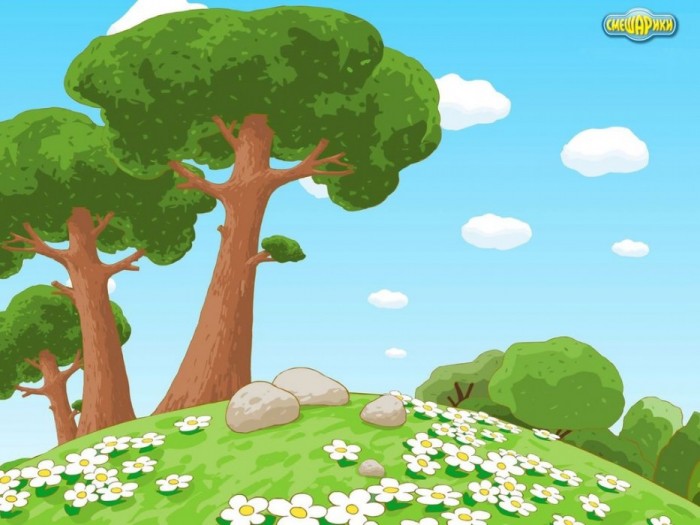 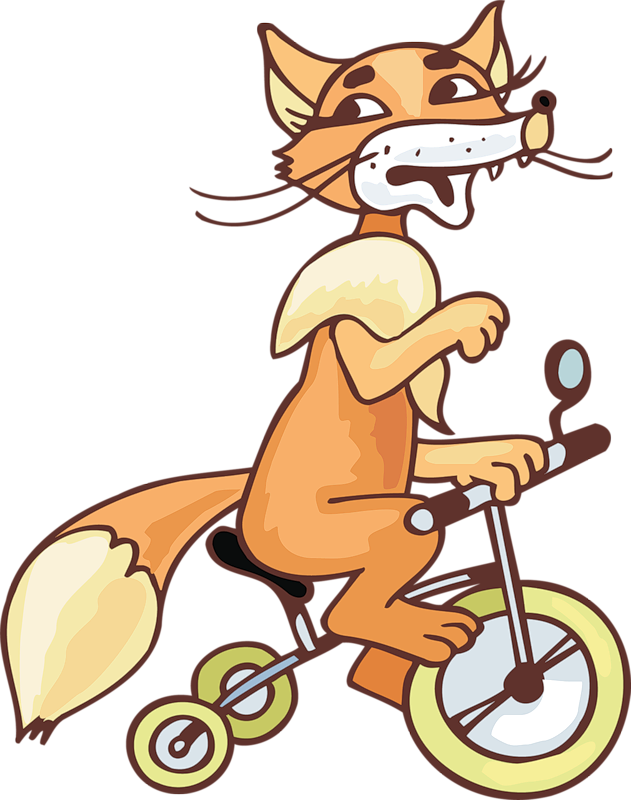 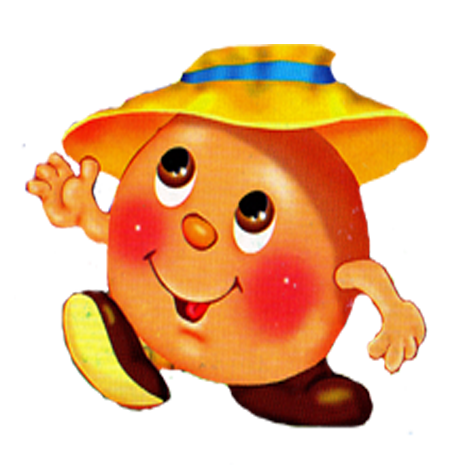 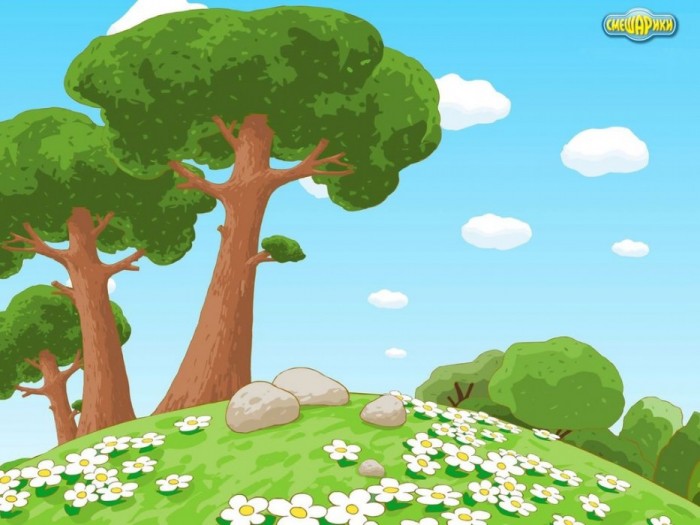 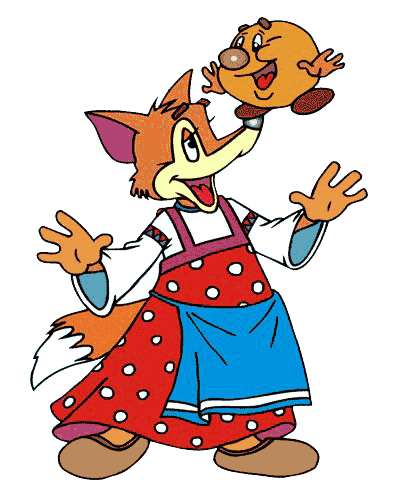 конец